竞聘岗位述职答辩
LOREM IPSUM DOLOR SIT AMET, CONSECTETUER ADIPISCING ELIT
答辩人：PPT营
CONTENTS
岗位认识
取得成绩
获得荣誉
规划目标
01
02
03
04
INPUT TEXT HERE
INPUT TEXT HERE
INPUT TEXT HERE
INPUT TEXT HERE
目录
CHAP 01
岗位认识
INPUT TEXT HERE
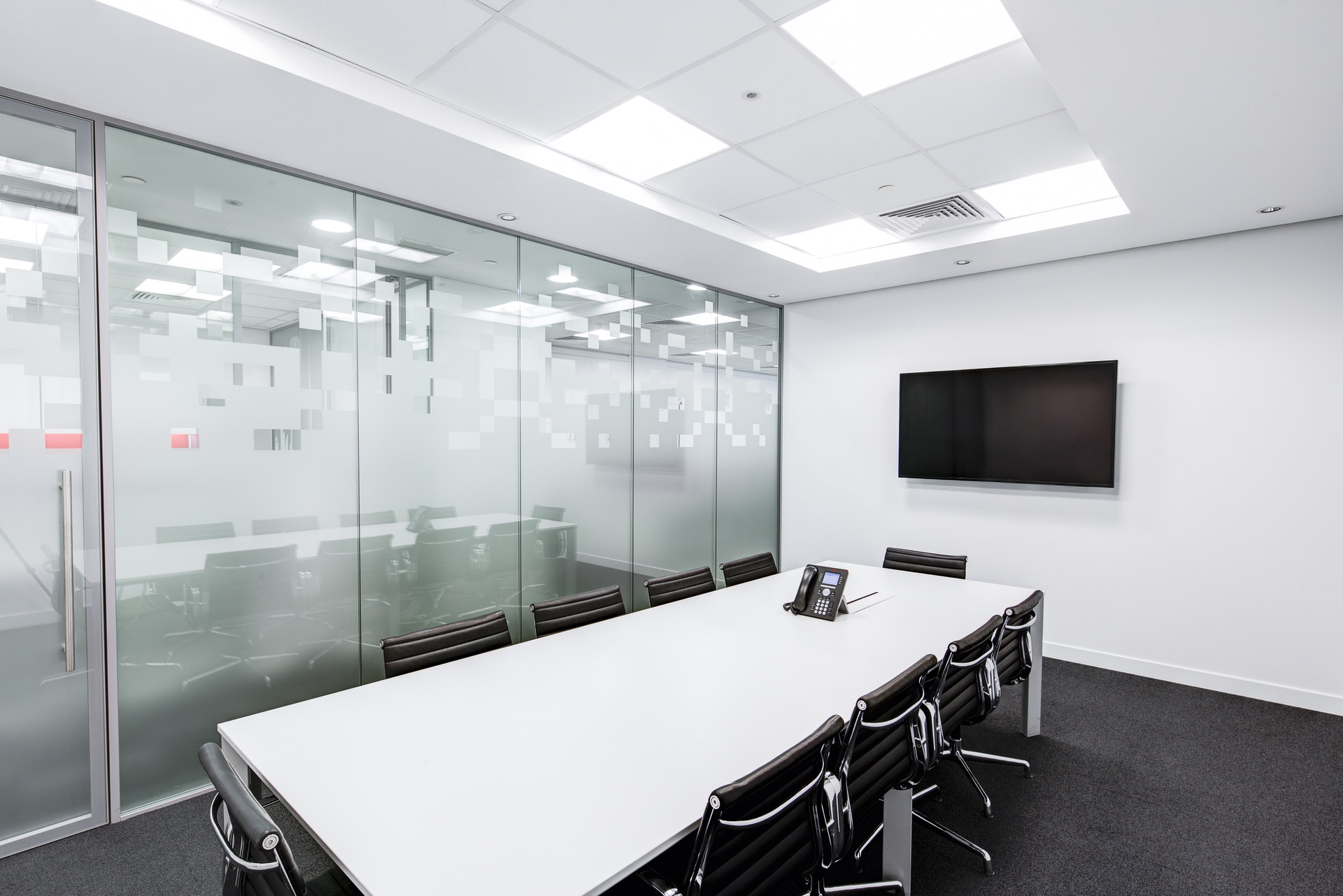 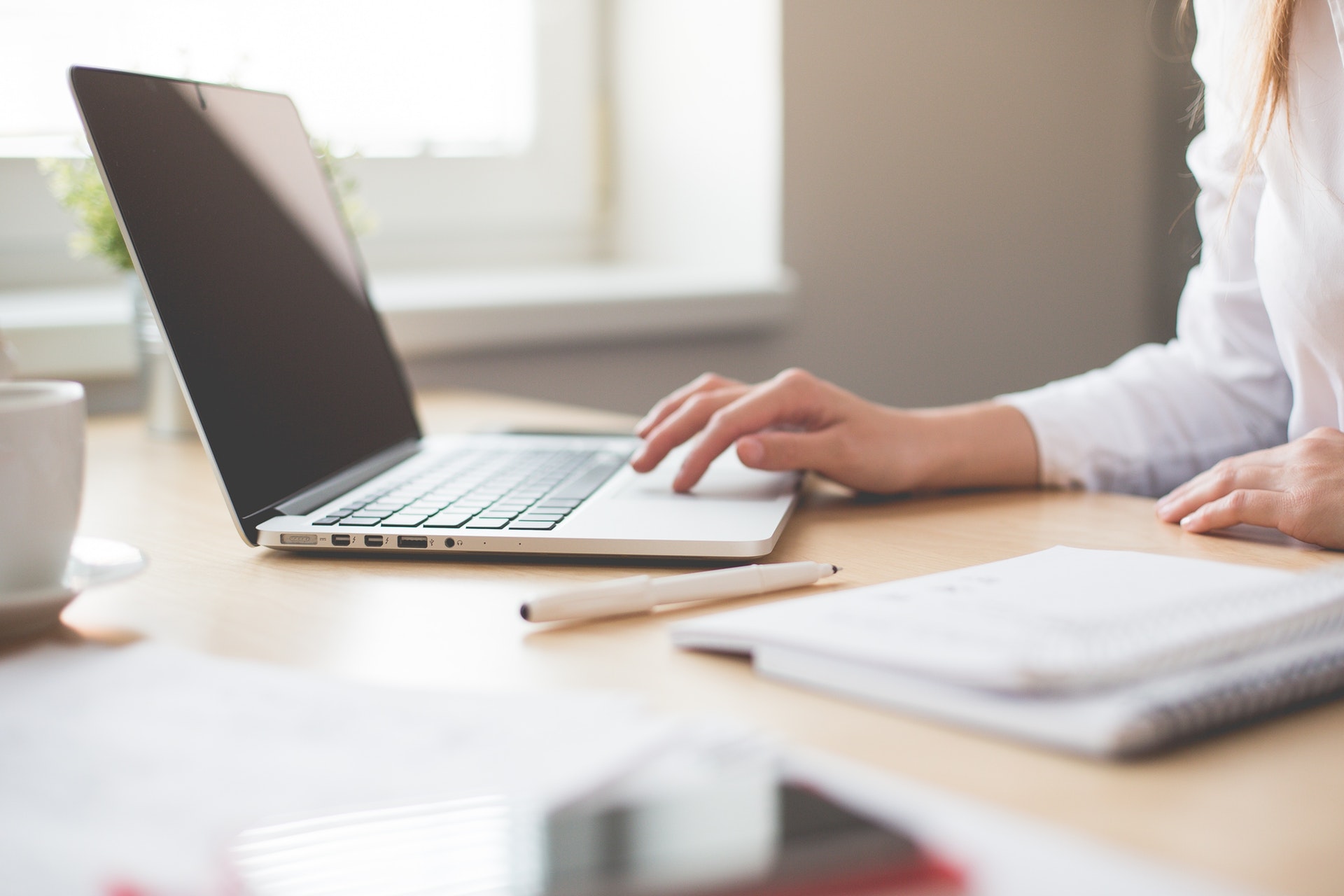 输入小标题
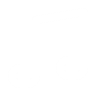 输入小标题
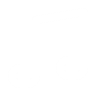 请复制粘贴内容文本到这里，可以进行修改，符合设计需要
请复制粘贴内容文本到这里，可以进行修改，符合设计需要
标题添加
标题添加
标题添加
标题添加
请替换文字内容，修改文字内容，也可以直接复制你的内容请替换文字内容，修改文字内容，也可以直接复制你的内容请替换文字内容，修改文字内容，也可以直接复制你的内容请替换文字内容，修改文字内容，也可以直接复制你的内容
CHAP 02
取得成绩
INPUT TEXT HERE
标题文字添加
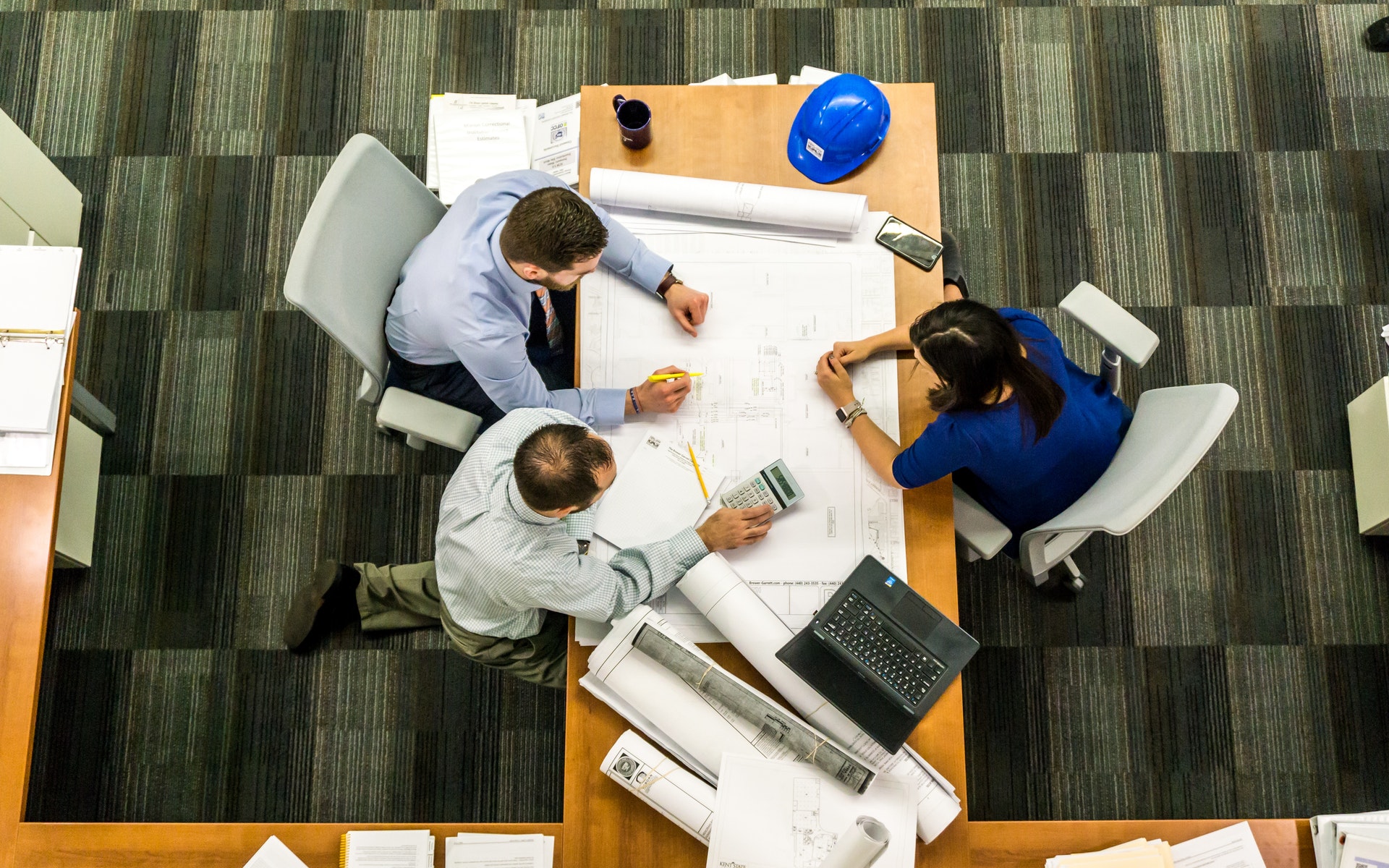 此处添加详细文本描述，建议与标题相关并符合整体语言风格，语言描述尽量……
标题文字添加
此处添加详细文本描述，建议与标题相关并符合整体语言风格，语言描述尽量……
标题文字添加
此处添加详细文本描述，建议与标题相关并符合整体语言风格，语言描述尽量……
在此输入标题
在此输入标题
请复制粘贴内容文本到这里，可以进行修改，符合设计需要
请复制粘贴内容文本到这里，可以进行修改，符合设计需要
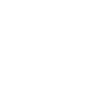 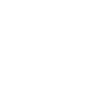 在此输入标题
在此输入标题
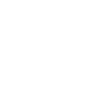 请复制粘贴内容文本到这里，可以进行修改，符合设计需要
请复制粘贴内容文本到这里，可以进行修改，符合设计需要
CHAP 03
获得荣誉
INPUT TEXT HERE
小标题
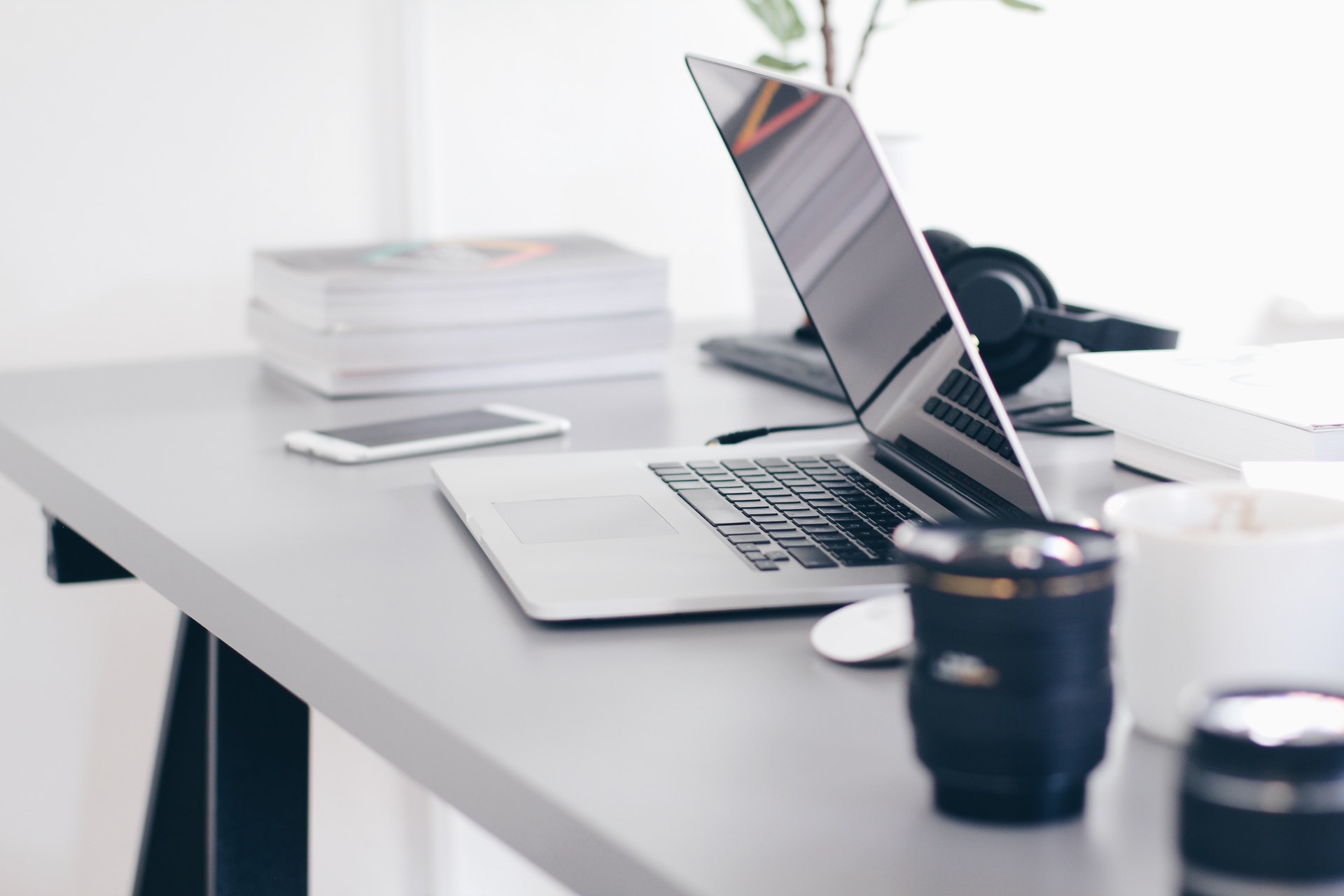 请替换文字内容，修改文字内容，也可以直接复制你的内容到此请替换文字内容，修改文字内容，也可以直接复制你的内容到此
90%
65%
50%
30%
20XX
20XX
20XX
20XX
关键词
关键词
关键词
关键词
标题文本预设
标题文本预设
标题文本预设
标题文本预设
此部分内容作为文字排版占位显示（建议使用主题字体）。
此部分内容作为文字排版占位显示（建议使用主题字体）。
此部分内容作为文字排版占位显示（建议使用主题字体）。
此部分内容作为文字排版占位显示（建议使用主题字体）。
标题
添加标题
标题
点此处输入您的
文本内容
点此处输入您的文本内容，或复制粘贴内容。
点此处输入您的
文本内容
添加标题
标题
点此处输入您的文本内容，或复制粘贴内容。
点此处输入您的文本内容，或复制粘贴内容。
点此处输入您的
文本内容
CHAP 04
规划目标
INPUT TEXT HERE
添加标题
添加标题
请替换文字内容，修改文字内容，也可以直接复制你的内容到此请替换文字内容，请替换文字内容，修改文字内容，也可以直接复制你的内容到此请替换文字内容，
请替换文字内容，修改文字内容，也可以直接复制你的内容到此请替换文字内容，请替换文字内容，修改文字内容，也可以直接复制你的内容到此请替换文字内容，
25%
42%
25%
42%
请替换文字内容，修改文字内容，也可以直接复制你的内容到此请替换文字内容，请替换文字内容
请替换文字内容，修改文字内容，也可以直接复制你的内容到此请替换文字内容，请替换文字内容
请替换文字内容，修改文字内容，也可以直接复制你的内容到此请替换文字内容，请替换文字内容
请替换文字内容，修改文字内容，也可以直接复制你的内容到此请替换文字内容，请替换文字内容
标题添加
标题添加
标题添加
标题添加
标题添加
请在此处添加具体内容，请言简意赅，简单说明即可
……
请在此处添加具体内容，请言简意赅，简单说明即可
……
请在此处添加具体内容，请言简意赅，简单说明即可
……
请在此处添加具体内容，请言简意赅，简单说明即可
……
请在此处添加具体内容，请言简意赅，简单说明即可
……
添加标题
请在此处添加具体内容，请言简意赅，简单说明即可。请在此处添加具体内容。
添加标题
请在此处添加具体内容，请言简意赅，简单说明即可。请在此处添加具体内容。
添加标题
请在此处添加具体内容，请言简意赅，简单说明即可。请在此处添加具体内容。
添加标题
请在此处添加具体内容，请言简意赅，简单说明即可。请在此处添加具体内容。
谢谢您的观看
LOREM IPSUM DOLOR SIT AMET, CONSECTETUER ADIPISCING ELIT
答辩人：PPT营
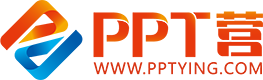 10000+套精品PPT模板全部免费下载
PPT营
www.pptying.com
[Speaker Notes: 模板来自于 https://www.pptying.com    【PPT营】]